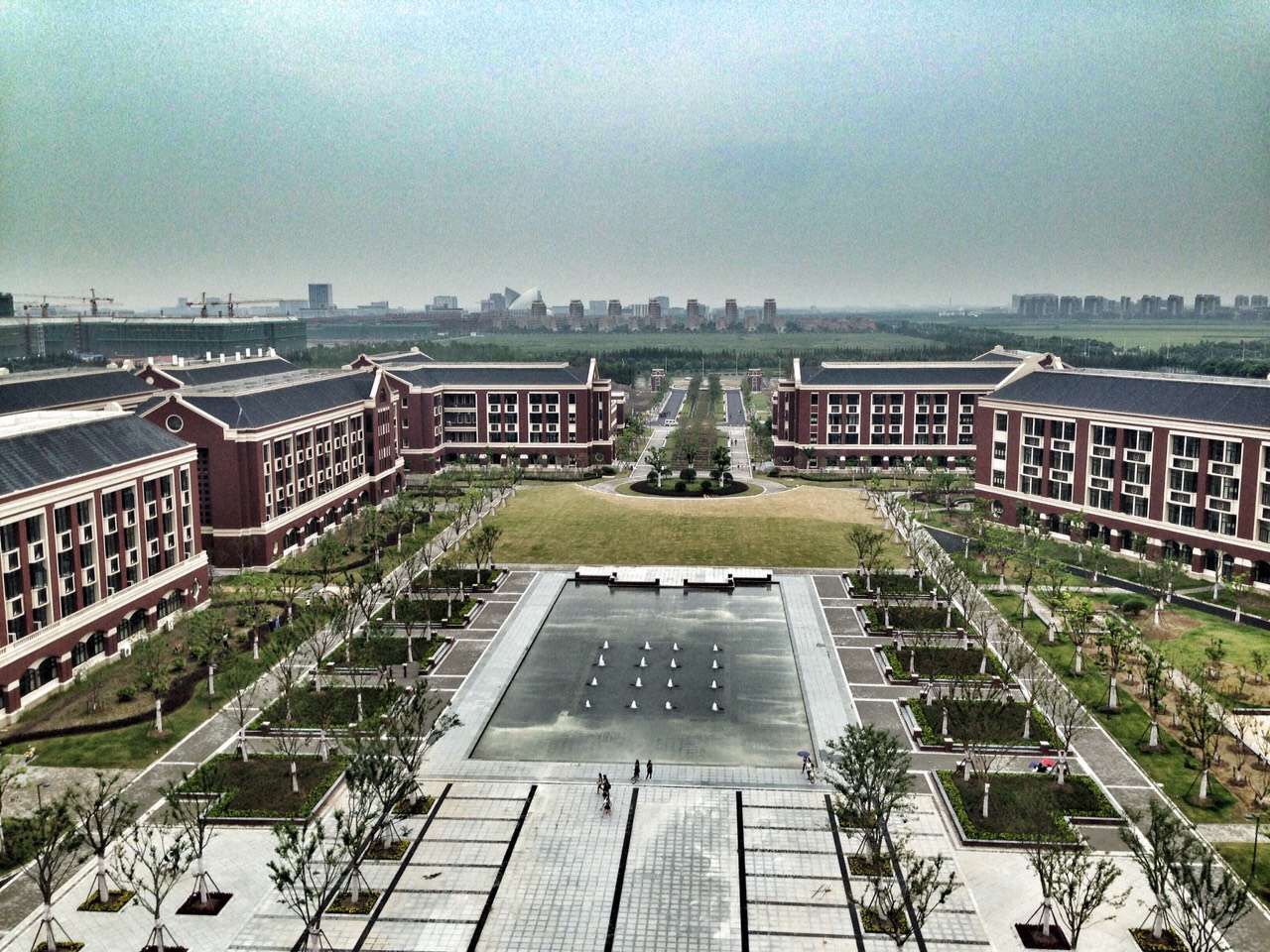 壮观漂亮的临港新校区
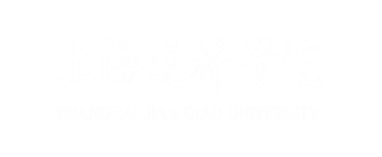 壮观漂亮的临港新校区——校门
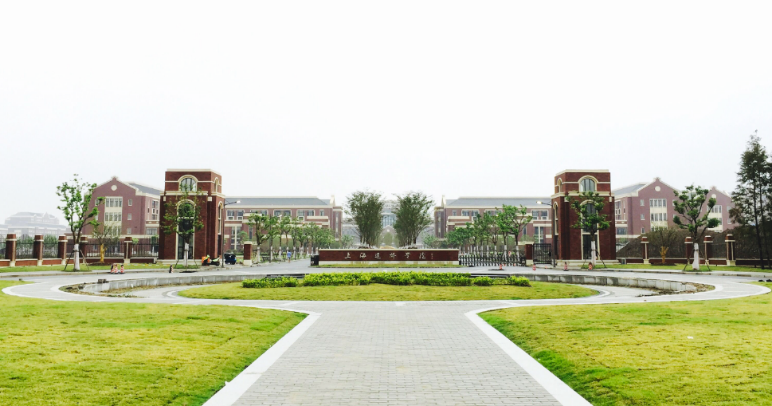 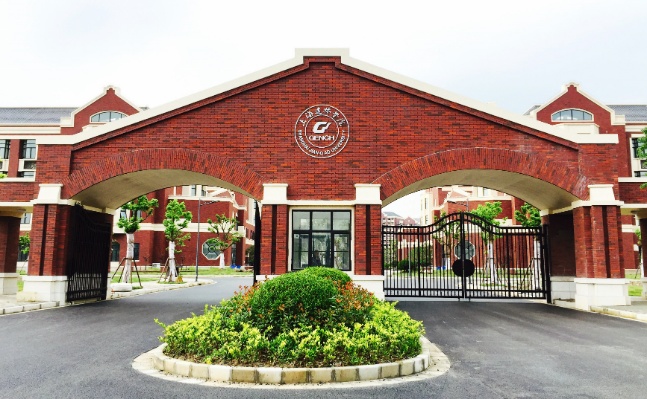 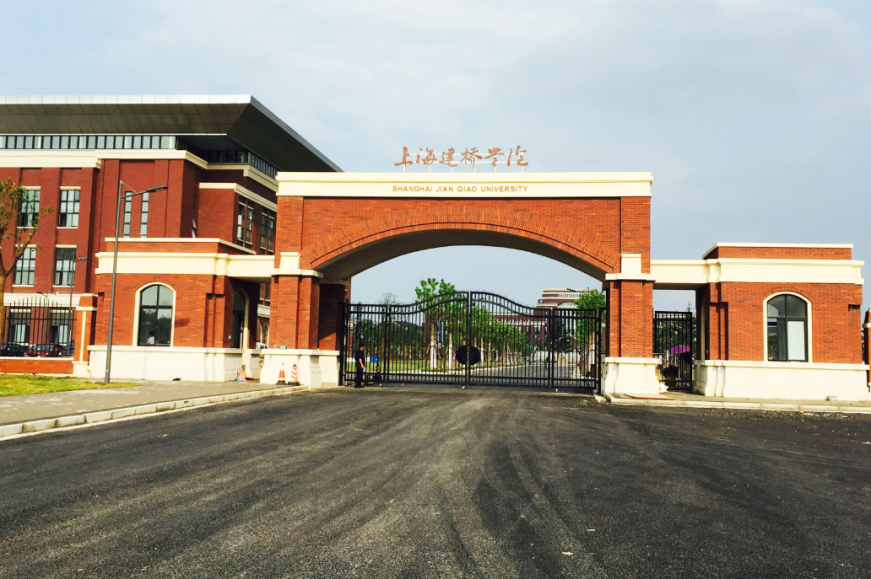 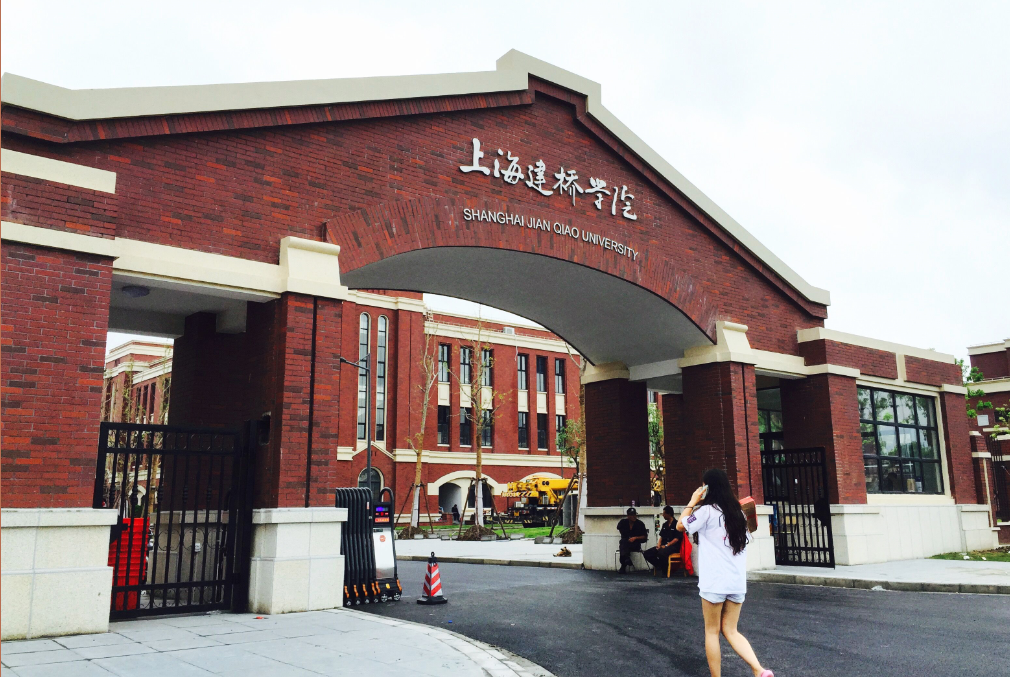 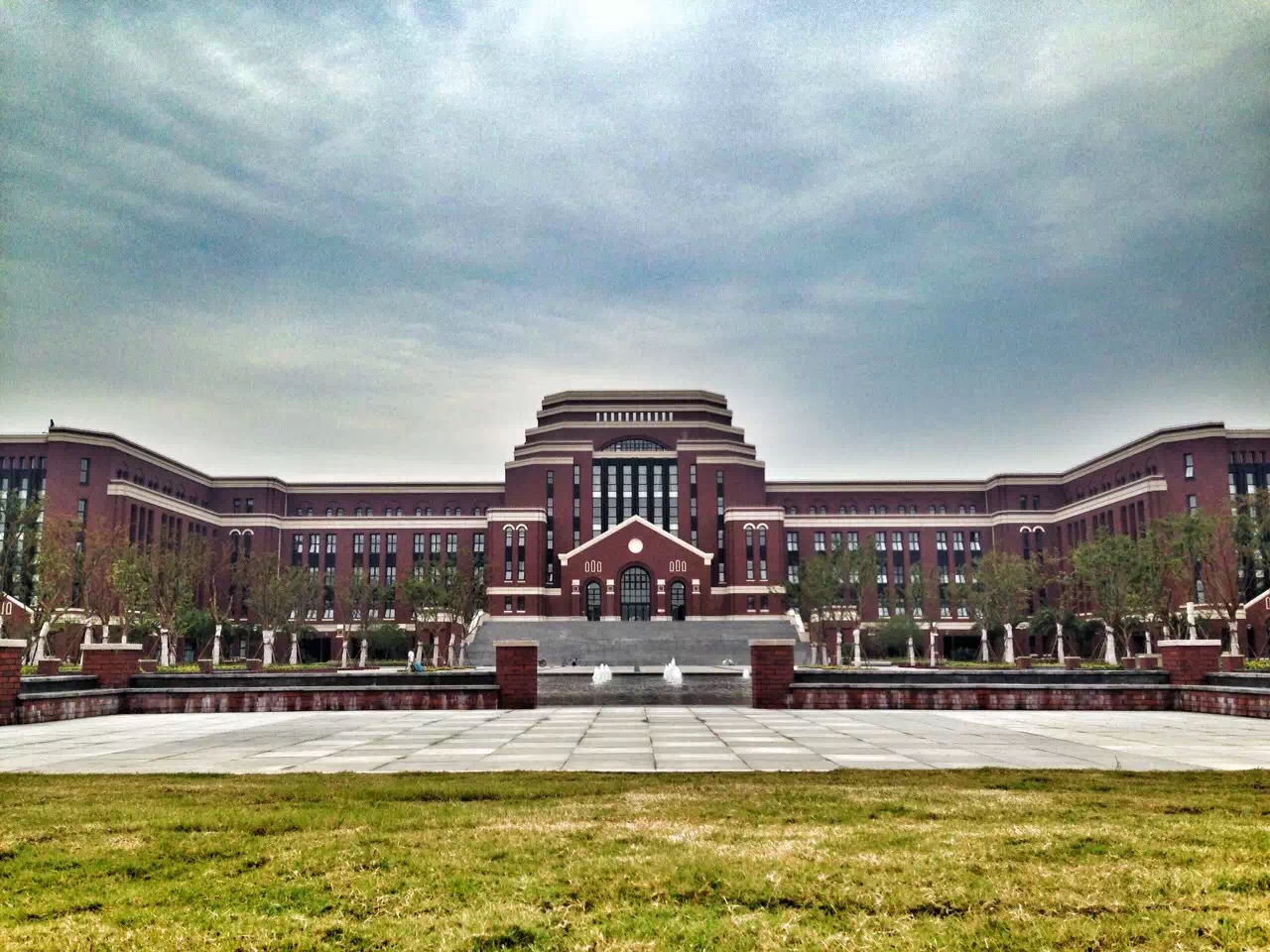 壮观漂亮的临港新校区-图书馆
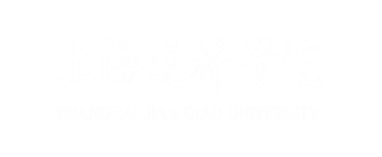 壮观漂亮的临港新校区——图书馆
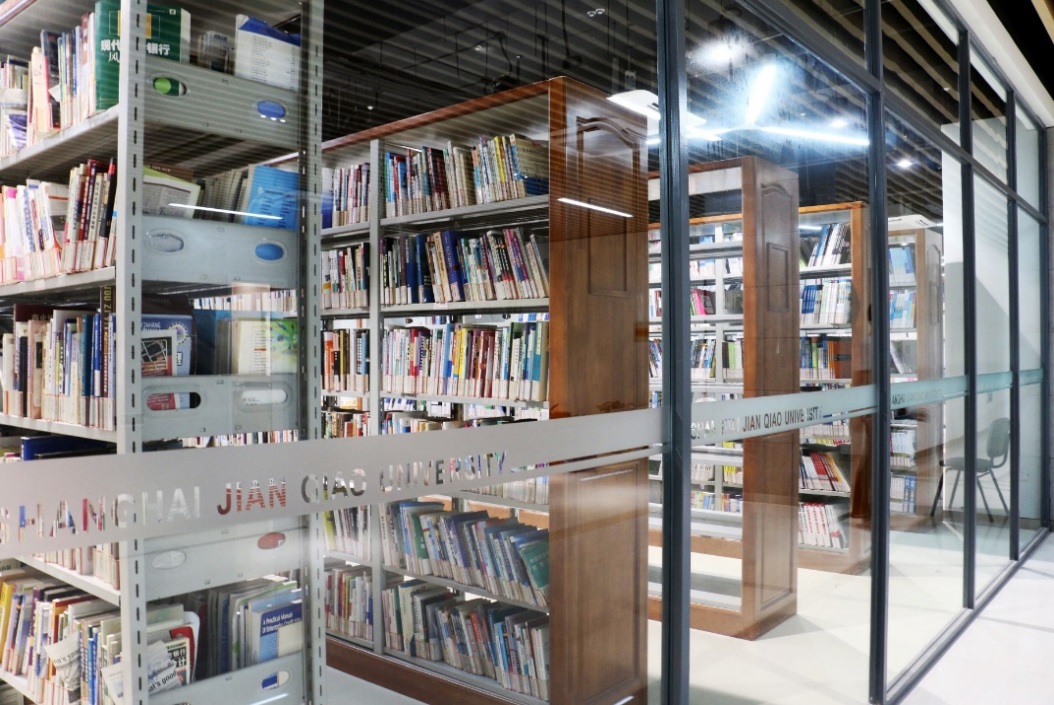 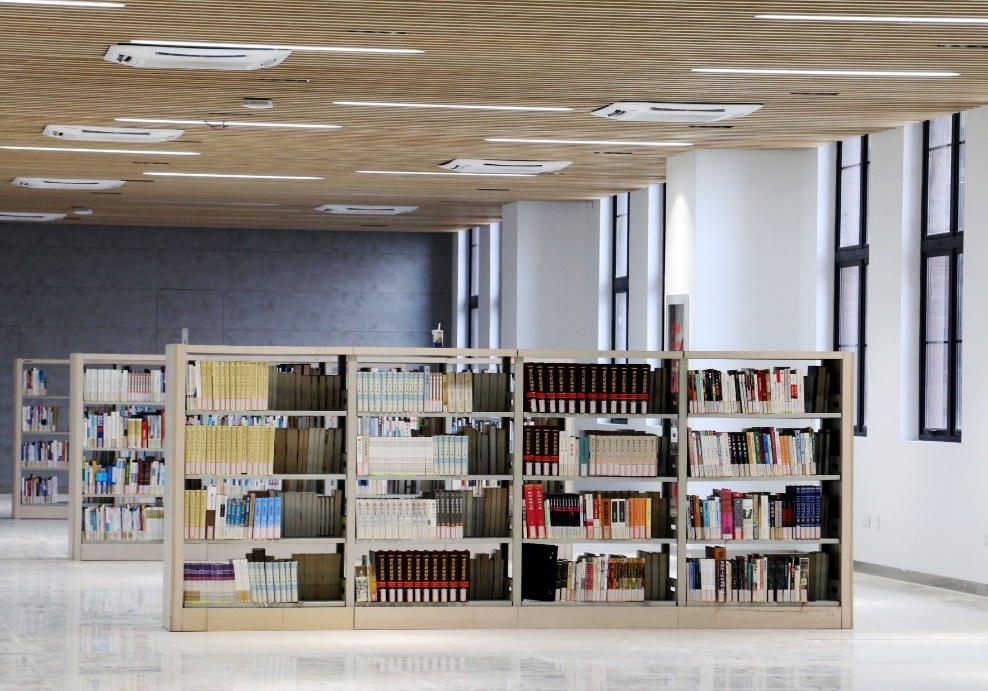 壮观漂亮的临港新校区——教学楼
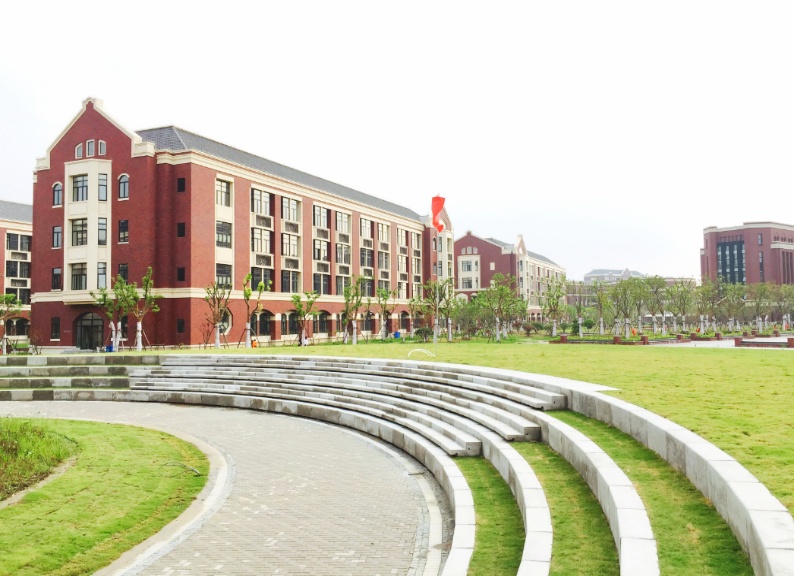 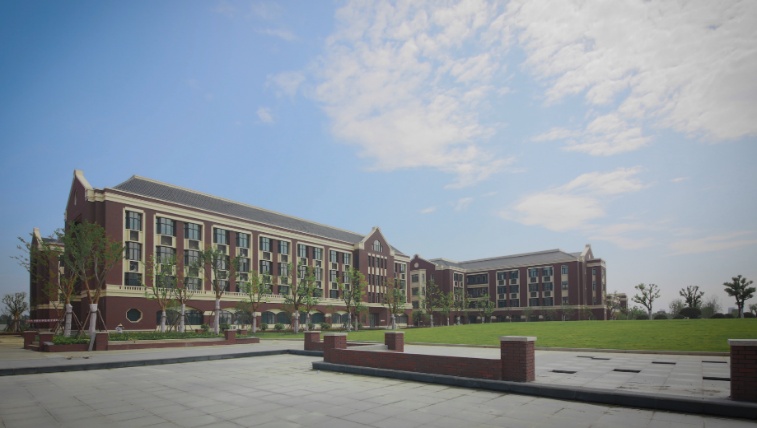 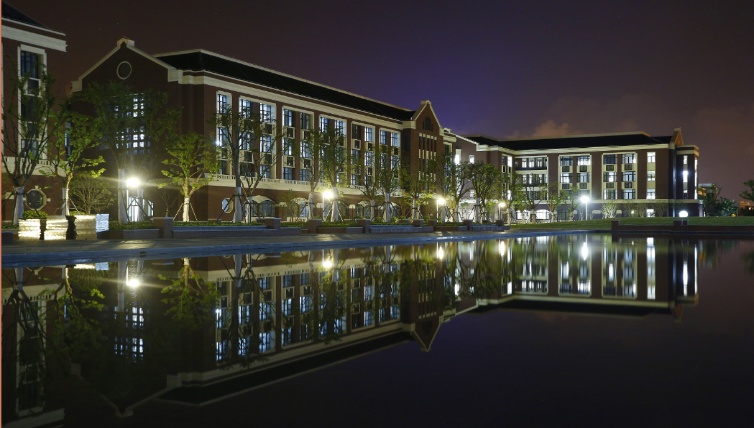 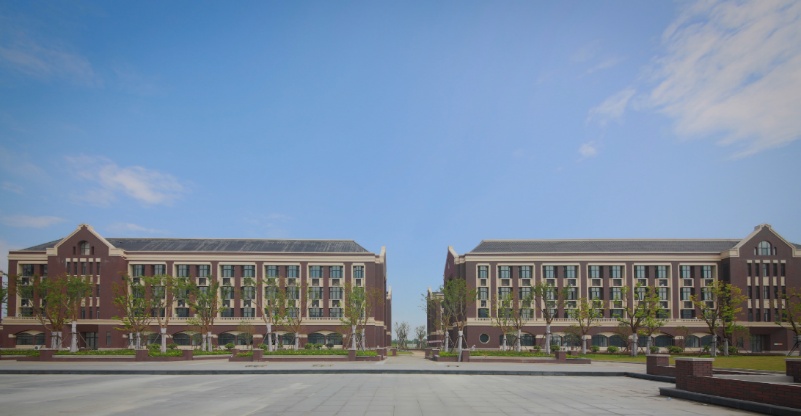 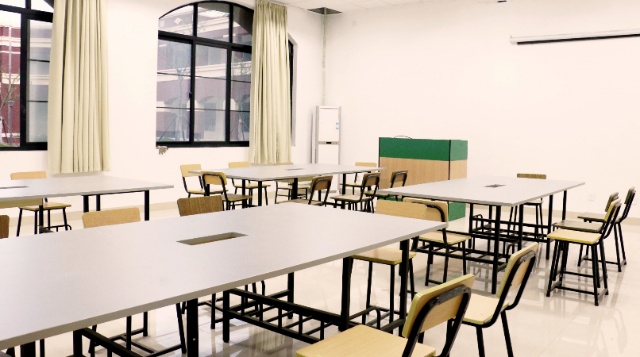 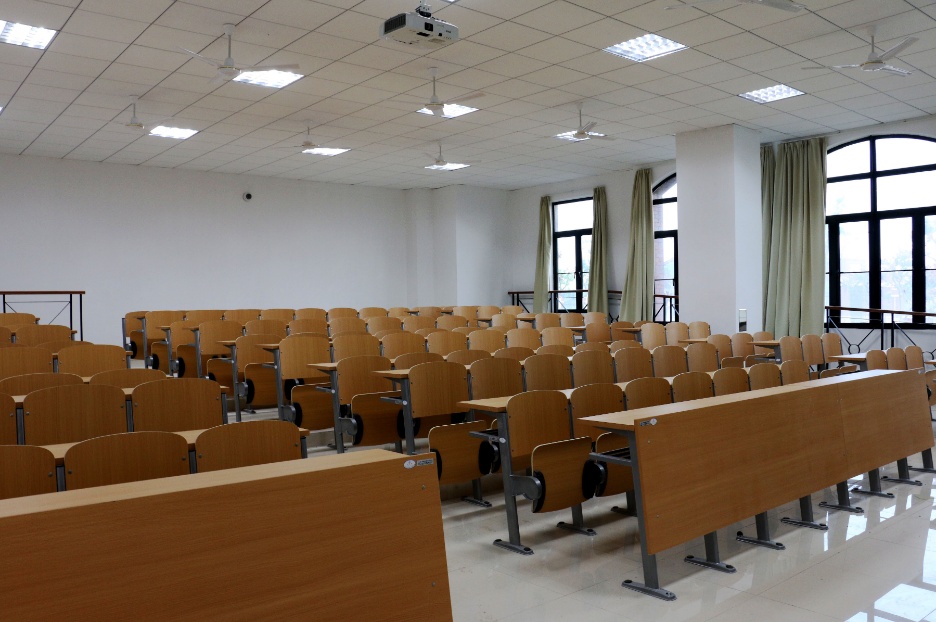 壮观漂亮的临港新校区——教学楼
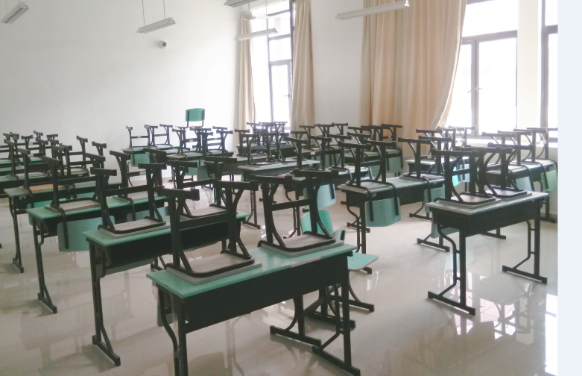 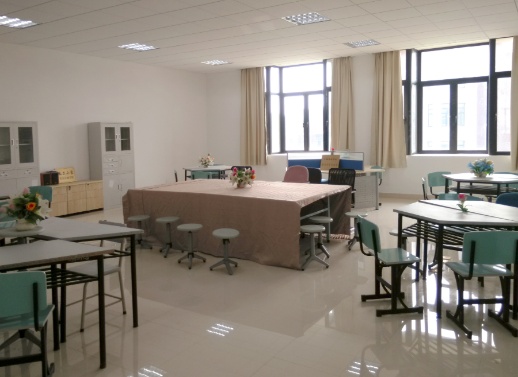 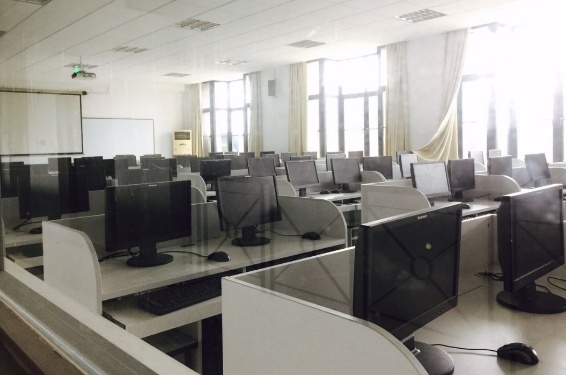 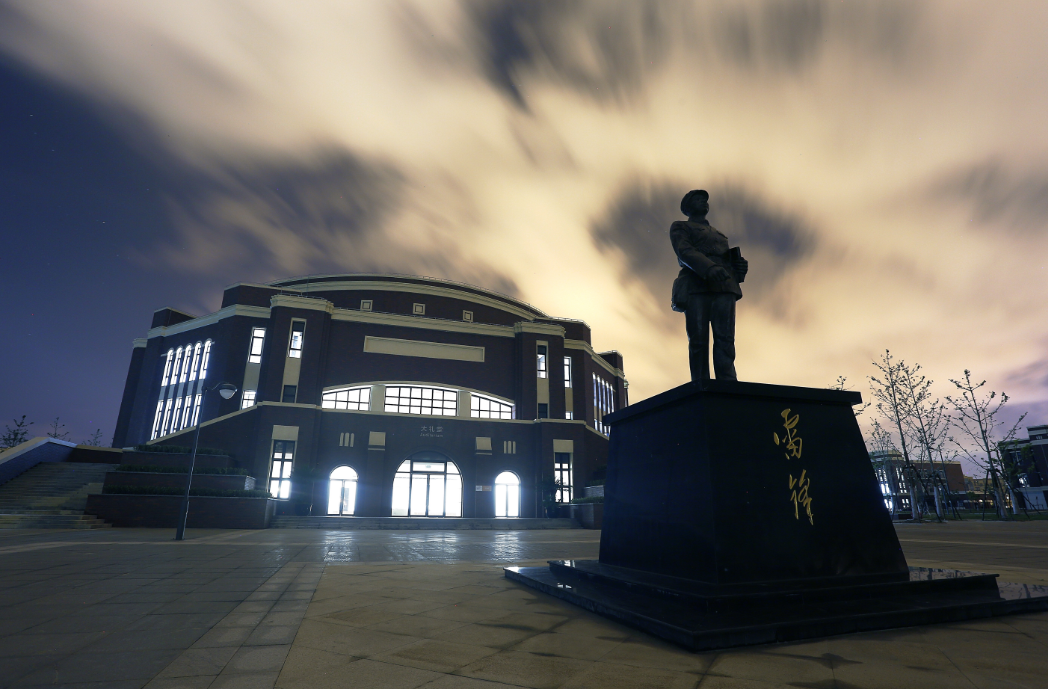 壮观漂亮的临港新校区——大礼堂
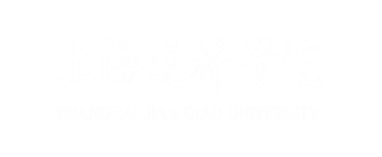 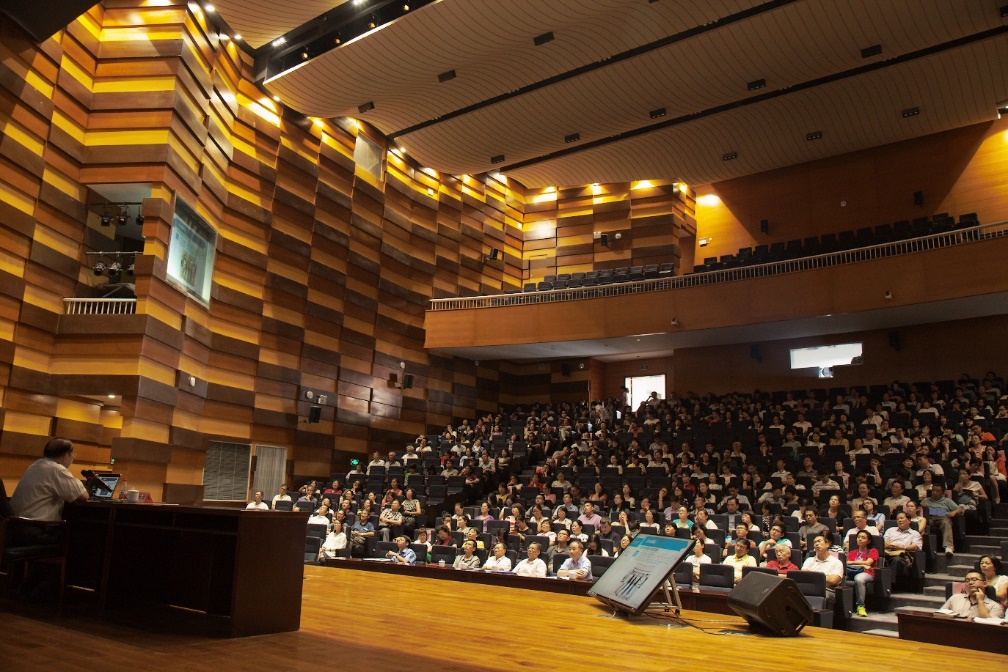 壮观漂亮的临港新校区——大礼堂
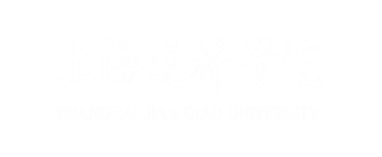 壮观漂亮的临港新校区——会议室
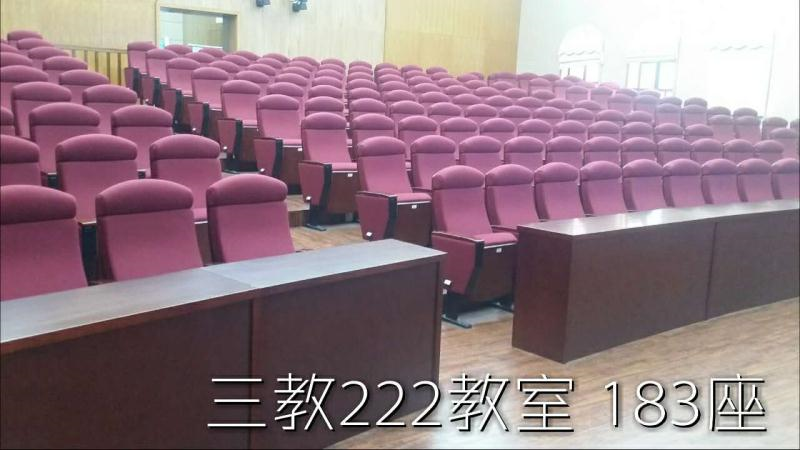 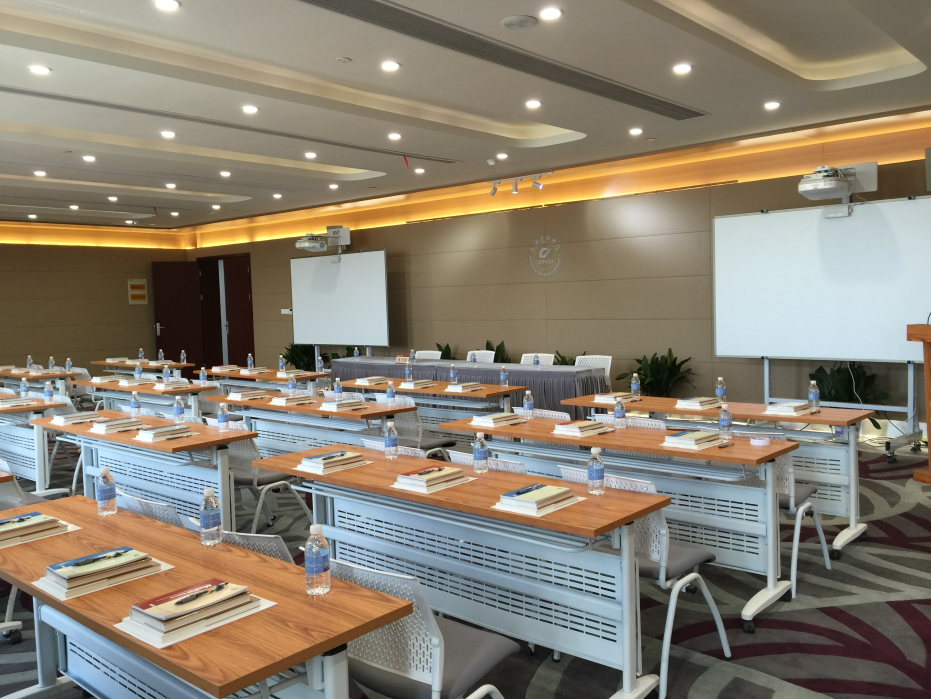 壮观漂亮的临港新校区——生活区
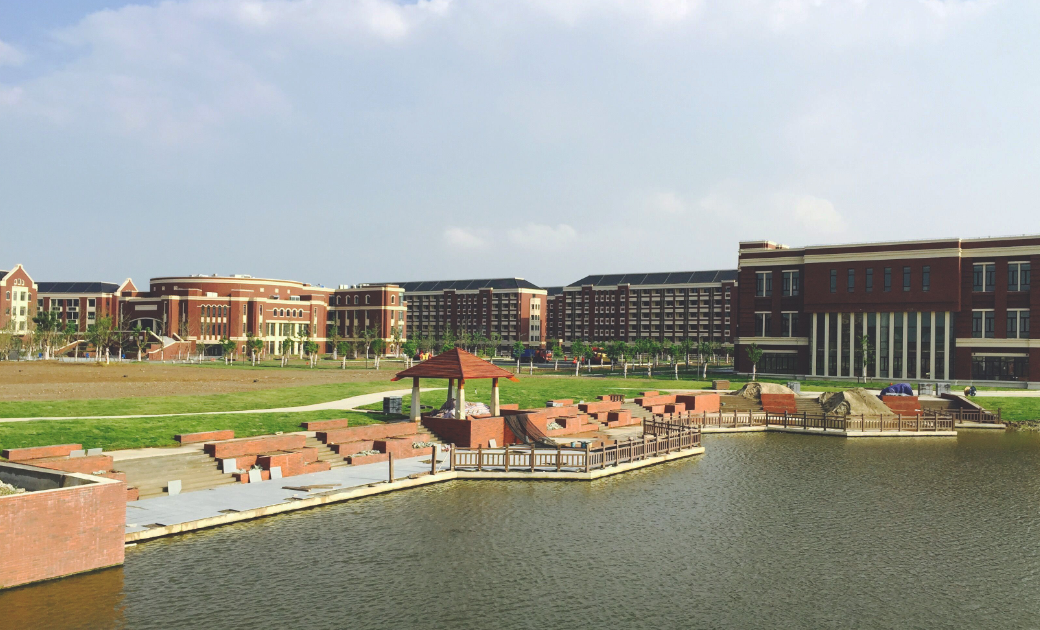 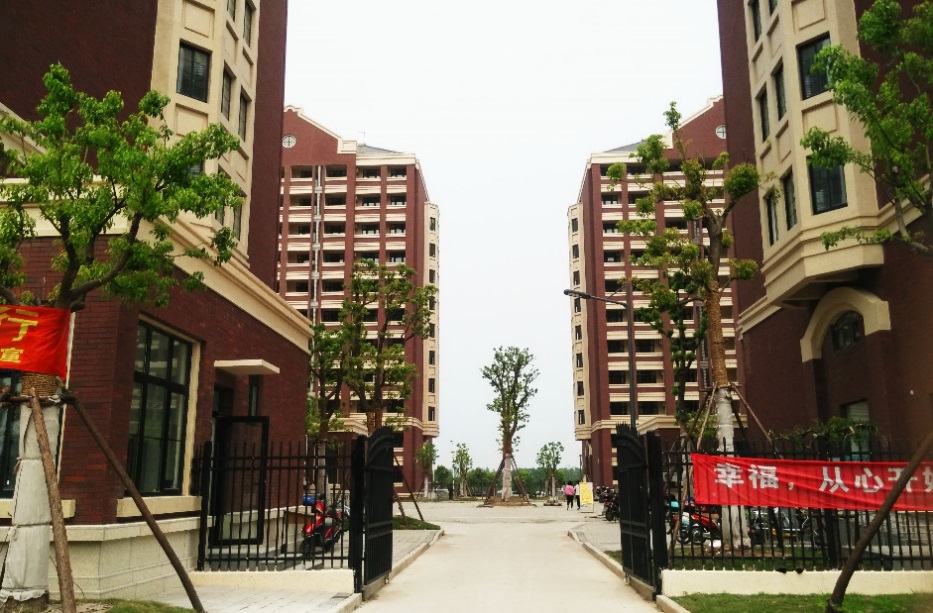 壮观漂亮的临港新校区——宿舍
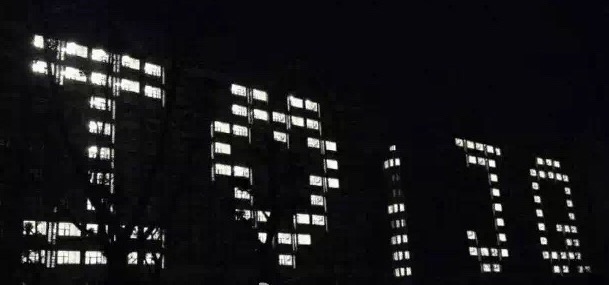 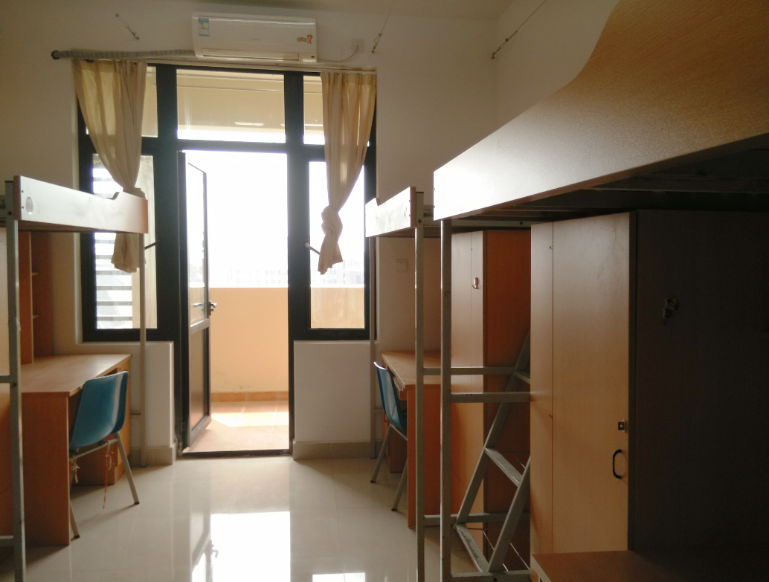 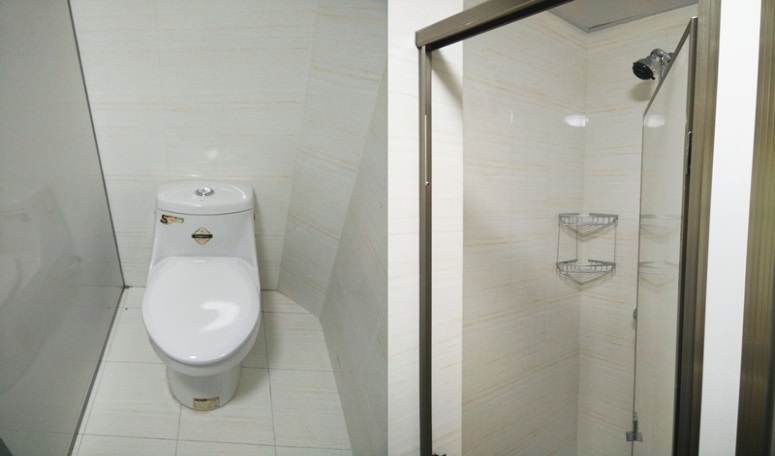 壮观漂亮的临港新校区——温馨的宿舍文化
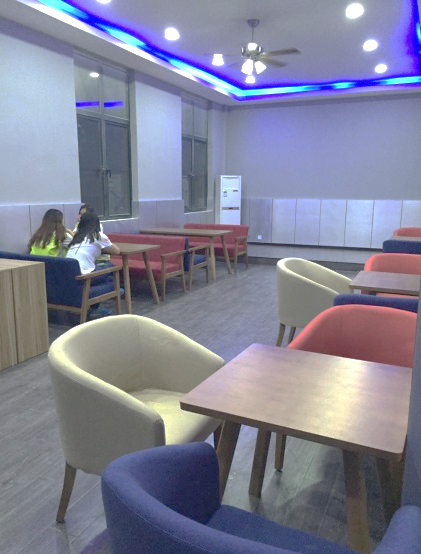 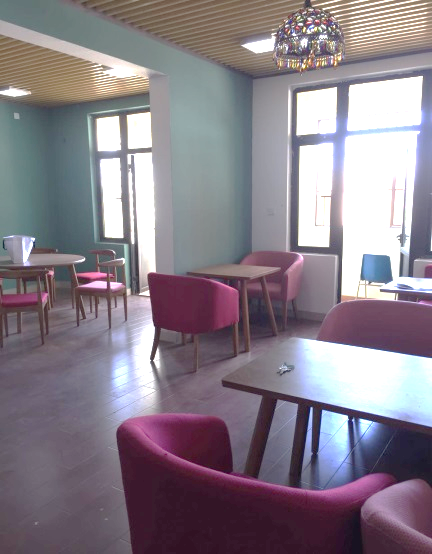 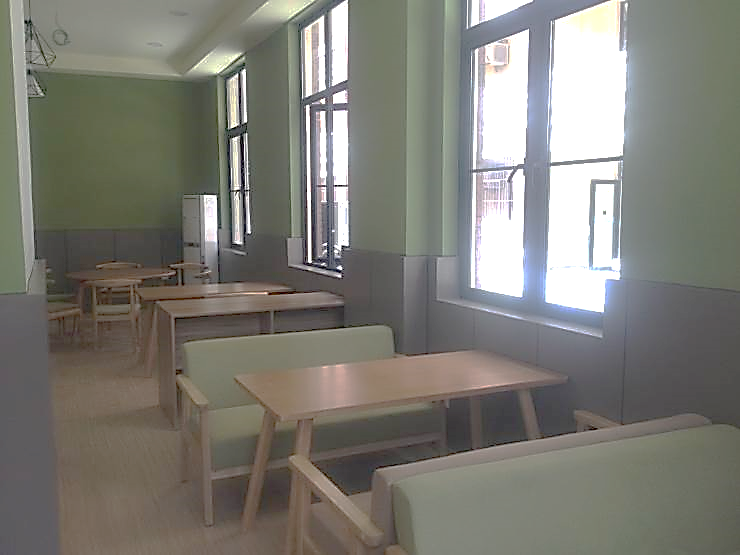 锦瑟华年书院（北区）
流光溢彩书院（北区）
览虫书院（南区）
壮观漂亮的临港新校区——温馨的宿舍文化
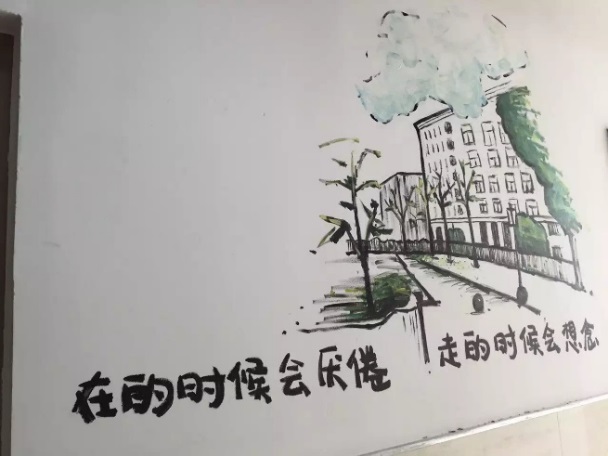 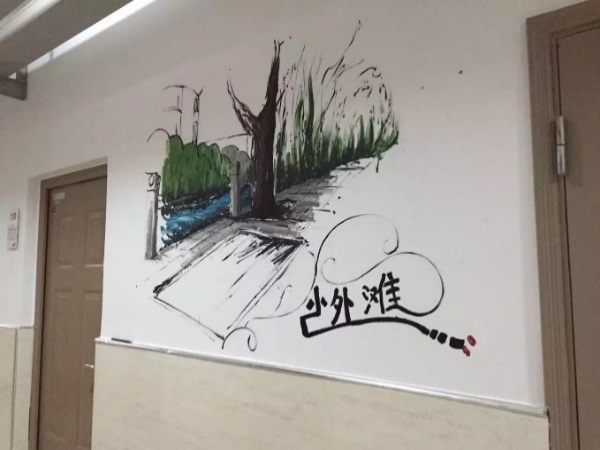 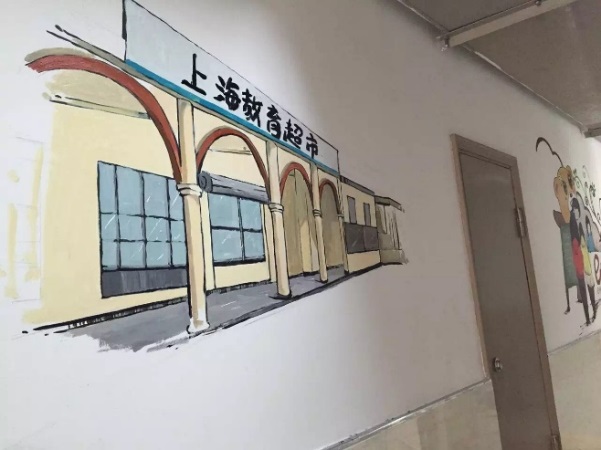 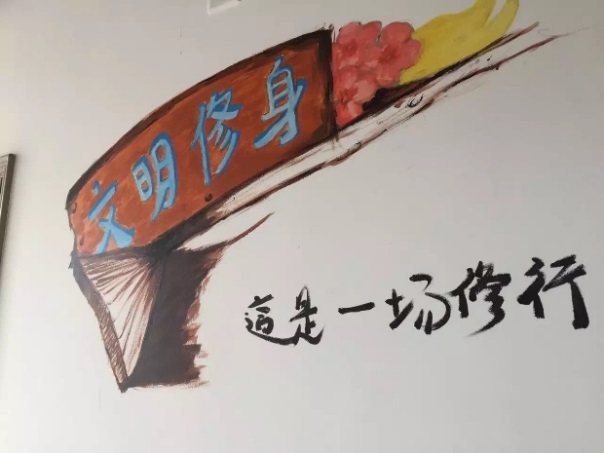 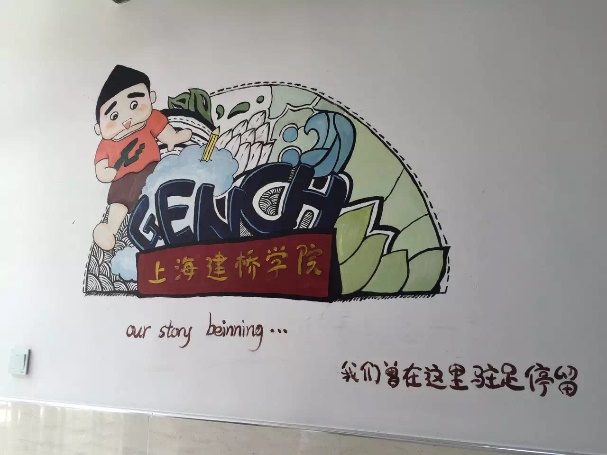 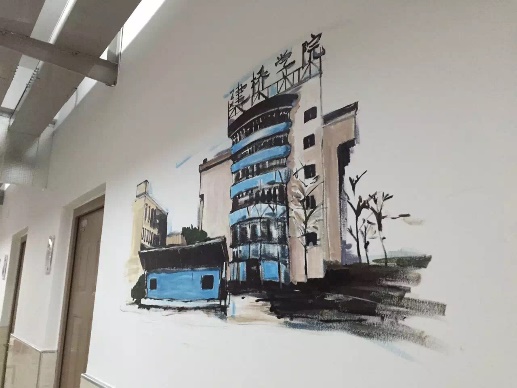 壮观漂亮的临港新校区——餐厅
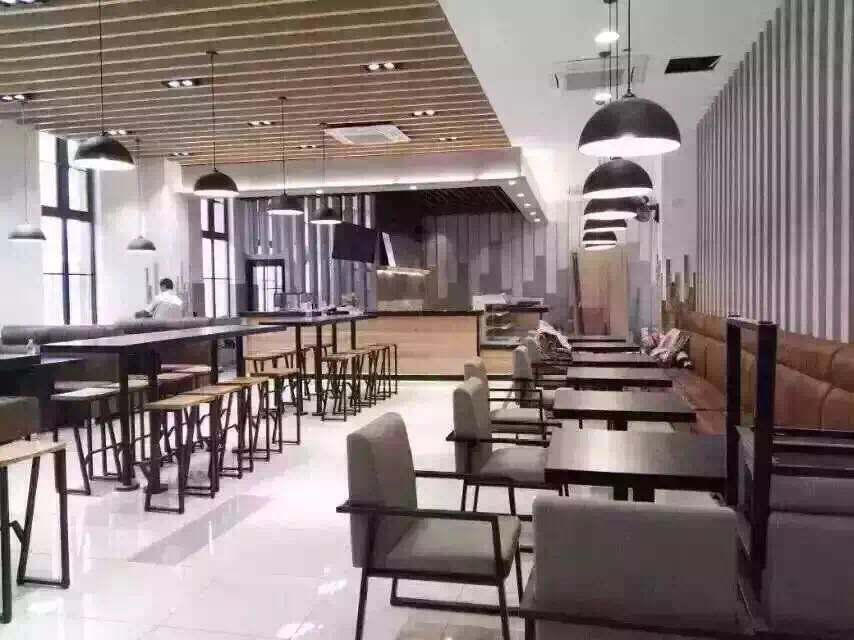 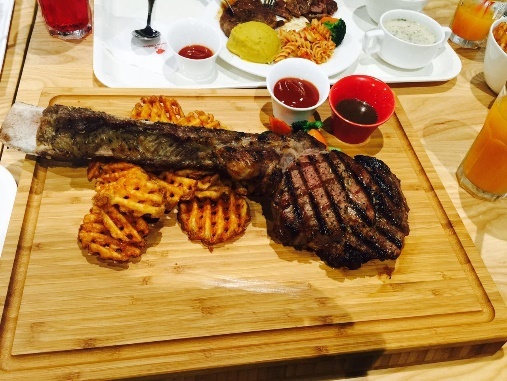 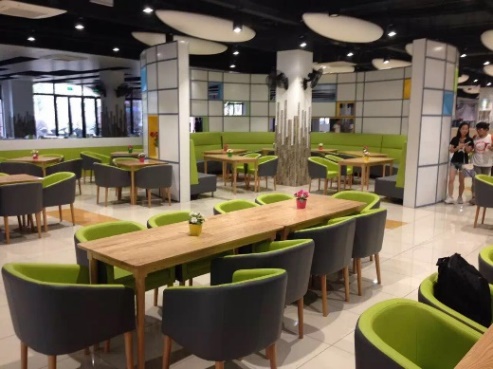 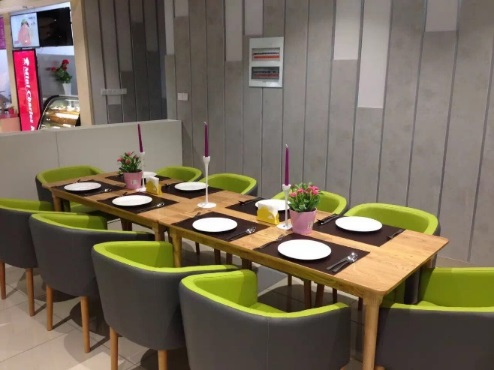 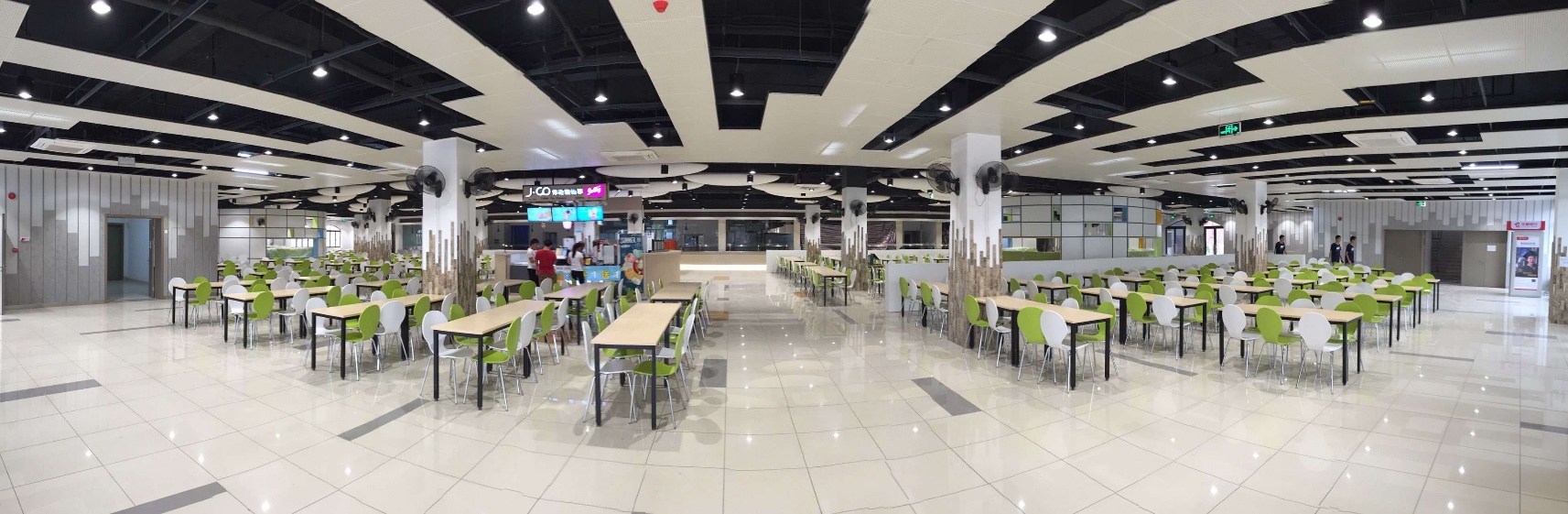 壮观漂亮的临港新校区——体育馆
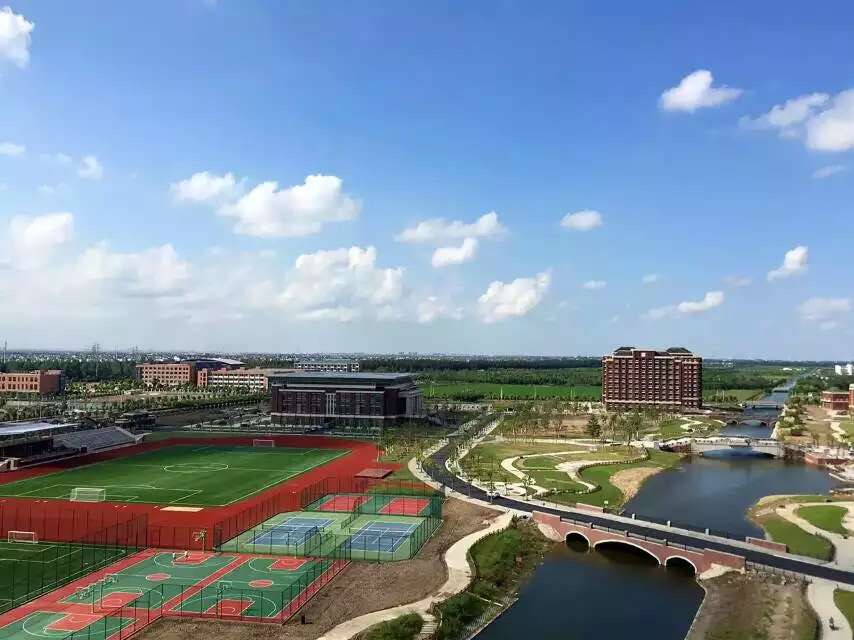 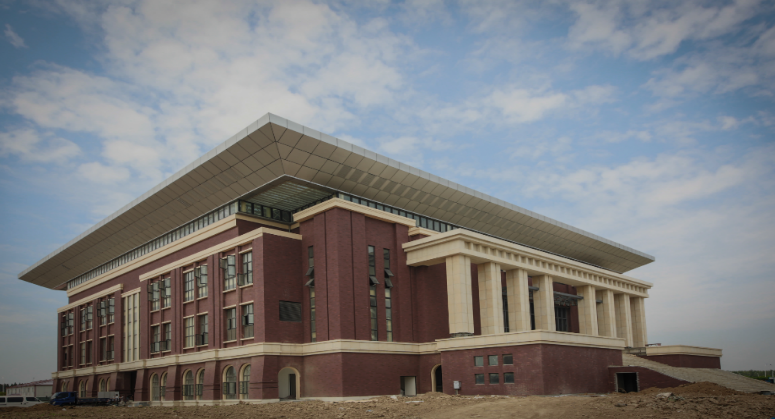 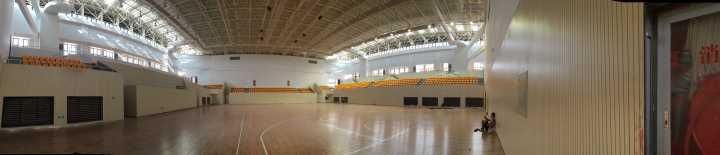